Writing Style Pitfalls
“There is a satisfactory boniness about grammar which the flesh of sheer vocabulary requires before it can become vertebrate and walk the earth.”
~Anthony Burgess
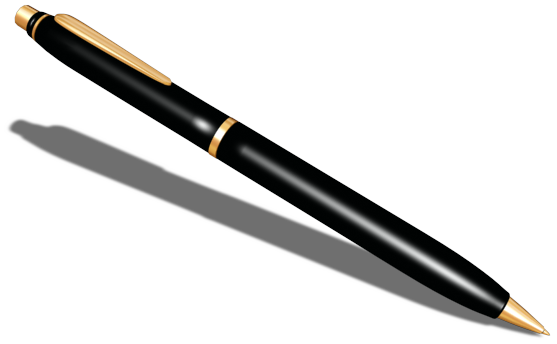 The Write Place © 2012
Created by Carol Mohrbacher
Contents
Unclear pronoun reference
Faulty pronoun agreement
Syntax problems
Nominalizations
Modifier issues
Prepositional phrases
Unnecessary clauses
Workshop Goals
This workshop is not comprehensive, but attendees should

Learn to identify writing issues that make writing unclear to the reader
Learn strategies for clarifying problem areas
Better understand writing terminology
Be able to better identify problem areas in their own writing
Pronoun reference
Definitions
Pronoun = a word that replaces another word.  Examples: he, she, it, yourself, this, that, which, him, her, who, herself, himself, itself
Antecedent = the word that the pronoun replaces
Example:  The doctor is back from the golf course, so he can see you now.

A pronoun should clearly refer to the antecedent it replaces. 

In most cases, there are two reasons for unclear or vague pronoun reference:
Distance between pronoun and antecedent.
More than one word could be the antecedent.
Examples
Starting final writing assignments early is a good way to avoid being jammed up with other projects at the end of the semester and avoiding turning them in late.
Nikki brought Gary to work to show Derek how much she liked him.
The university prohibited smoking, which many students resented
Pronoun-Antecedent  Agreement
Definition
Agreement refers to agreement in number (i.e., plural vs. singular) Pronouns and antecedents need to match each other in number.  If one is singular, the other must also be singular; if one is plural, the other one must be plural.
Indefinite pronouns, such as everyone, each, and someone, are always singular.
When antecedents are joined by “or” or “nor,” the pronoun agrees with the closest.
A collective noun (e.g., group, committee, task force, family) can be either singular or plural, depending on whether people will see it as a single unit or as multiple units.
Examples
A student who doesn’t start their paper early is a student who asks their professor for a due date extension.
Everyone likes their Kindle.
Each person should donate something to their local food shelf.
Neither my uncles nor my grandpa loaned their money to strangers.
The softball team changed its positions frequently to get varied experiences.
Syntax
Definition
Syntax is the order of words or phrases. 
Modifiers are words (i.e., adjectives, adverbs) or phrases that further describe or modify other words or phrases. 
Example: Jason, an intelligent [adjective modifier] grad student [modifier phrase], works in the writing center.
Common types of syntax problems that interfere with meaning or emphasis:
Misplaced modifiers
Modifiers too far away from person or thing it modifies
Important info buried in the sentence 
Squinting modifier
Appears to modify more than one element
Examples
Misplaced modifiers

On her way to school, Tiffany found a gold woman’s watch.
This morning I ate a cold bowl of cereal.
I read about a student who was drunk and out of control in last week’s Chronicle.
Examples
Important information buried in the sentence
To the store, we will go tomorrow. (faulty syntax)
The inspiration created by the professor caused the student to change majors. (faulty syntax and wordy)
There was uncertainty in President Clinton's mind about the intention of Yeltsin to disarm Russia's nuclear arsenal. (faulty syntax and wordy)
Examples
Modifier appears to modify more than one element (squinting modifier)
The professor said on Tuesday he would return our research projects.
Although she listed the advantages overall she still maintained the same vision.
Students who miss class frequently fail the course.
Nominalizations
Definition: creation of a noun by adding a suffix to a verb or adjective
require       requirement
sad             sadness
produce      production
intend         intention
Nominalizations are sometimes necessary, but many times hide meaning and add unnecessary words to sentences.
Examples
There is a requirement that all students pay their tuition by the third week in the semester.
She expressed deep sadness at the passing of her colleague.
The availability of more raw material allows the factory a higher production of goods.
The intention of the committee is to increase membership.
Prepositional Phrases
Prepositional phrases begin with prepositions (e.g., in, for, at, to, with, into, by, from)
Although prepositional phrases are necessary at times, they should be replaced by appropriate adjectives or adverbs when they can. 
Eliminating some prepositional phrases helps meaning emerge and enlivens writing.
Examples
During that period of time, Jack went on a trip of camping and backpacking.
The sculpture was large in size and unusual in nature.
The columns should be aligned with accuracy.
Because of the fact that she was of the Catholic faith, she would not divorce.
Unnecessary Clauses
Some clauses merely add unnecessary words, without enhancing meaning
To reduce unnecessary clauses
Eliminate clauses beginning with that, which, or who, if removing them doesn’t interfere with clarity of meaning
Combine two or more sentences into one, more effective, sentence
Examples
Scientists cite glaciers, which have been retreating, and polar ice caps, which have been shrinking, as evidence of global climate change (Howard 286).
Joe said it was the dog that was barking in the apartment next door that was keeping him awake.
He complained to Lee, who was his next door neighbor.
The negotiators worked to gain approval for the contract.  They worked at a steady pace. However, they worked slowly.
The statistics in the proposal were inaccurate.  It was this that made the proposal fail.
Thank you for your kind attention